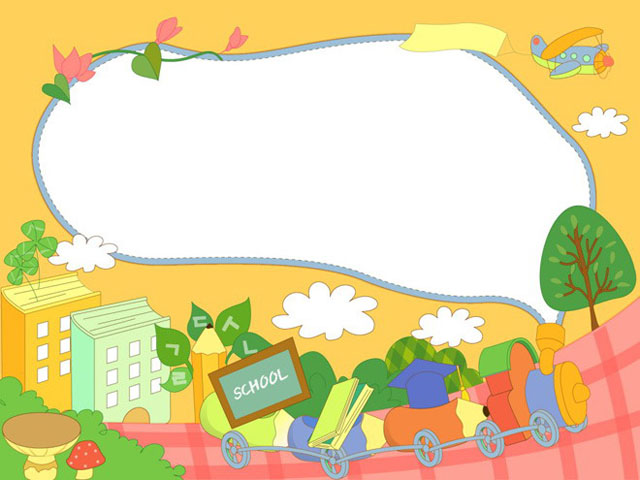 Toán Cánh diều
CHÀO MỪNG CÁC CON
ĐẾN VỚI TIẾT HỌC
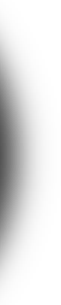 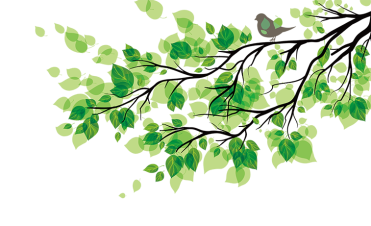 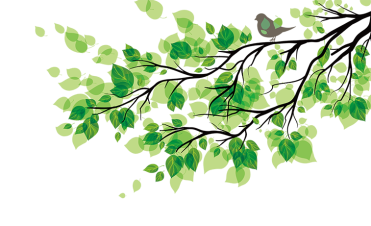 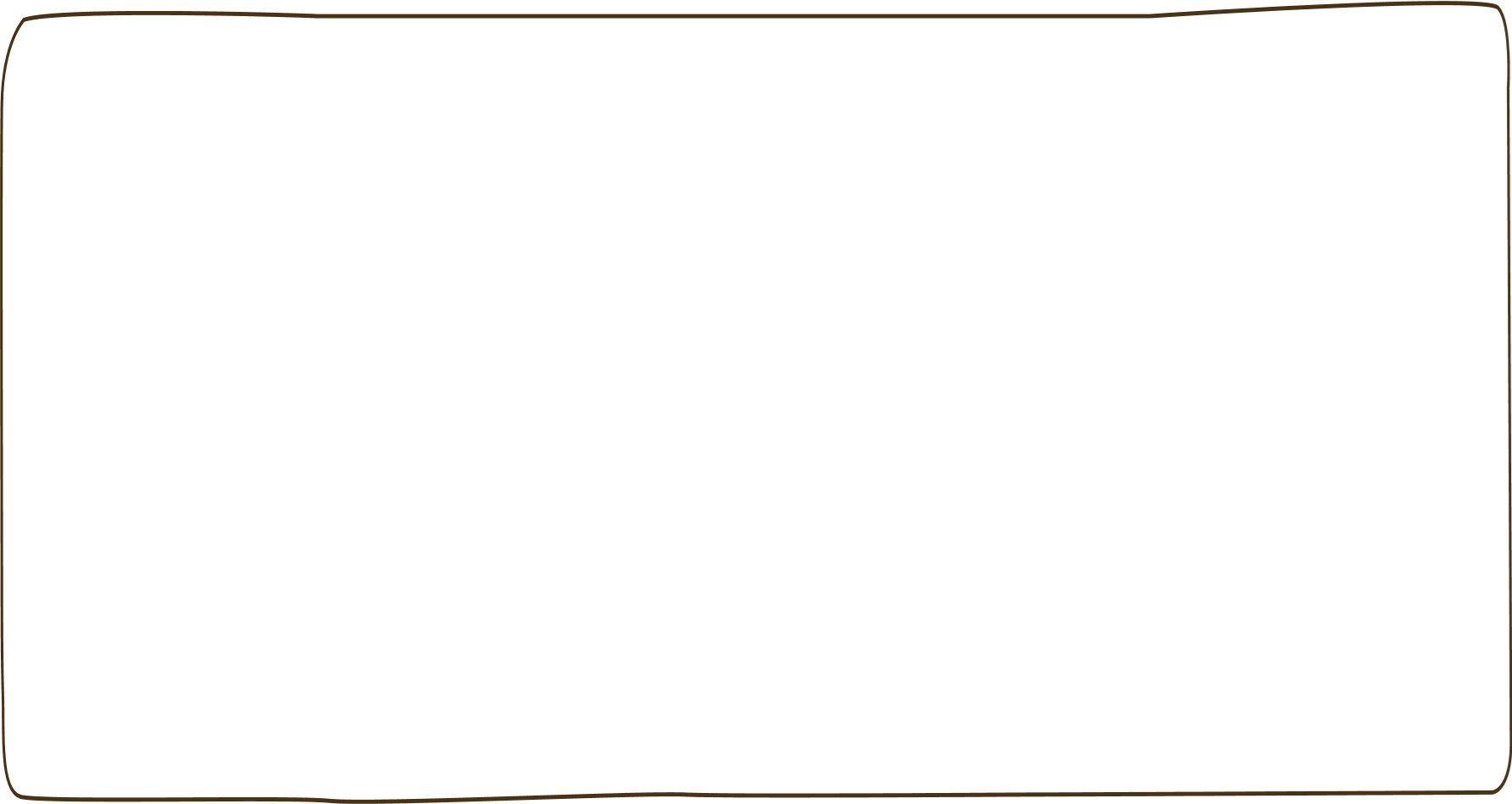 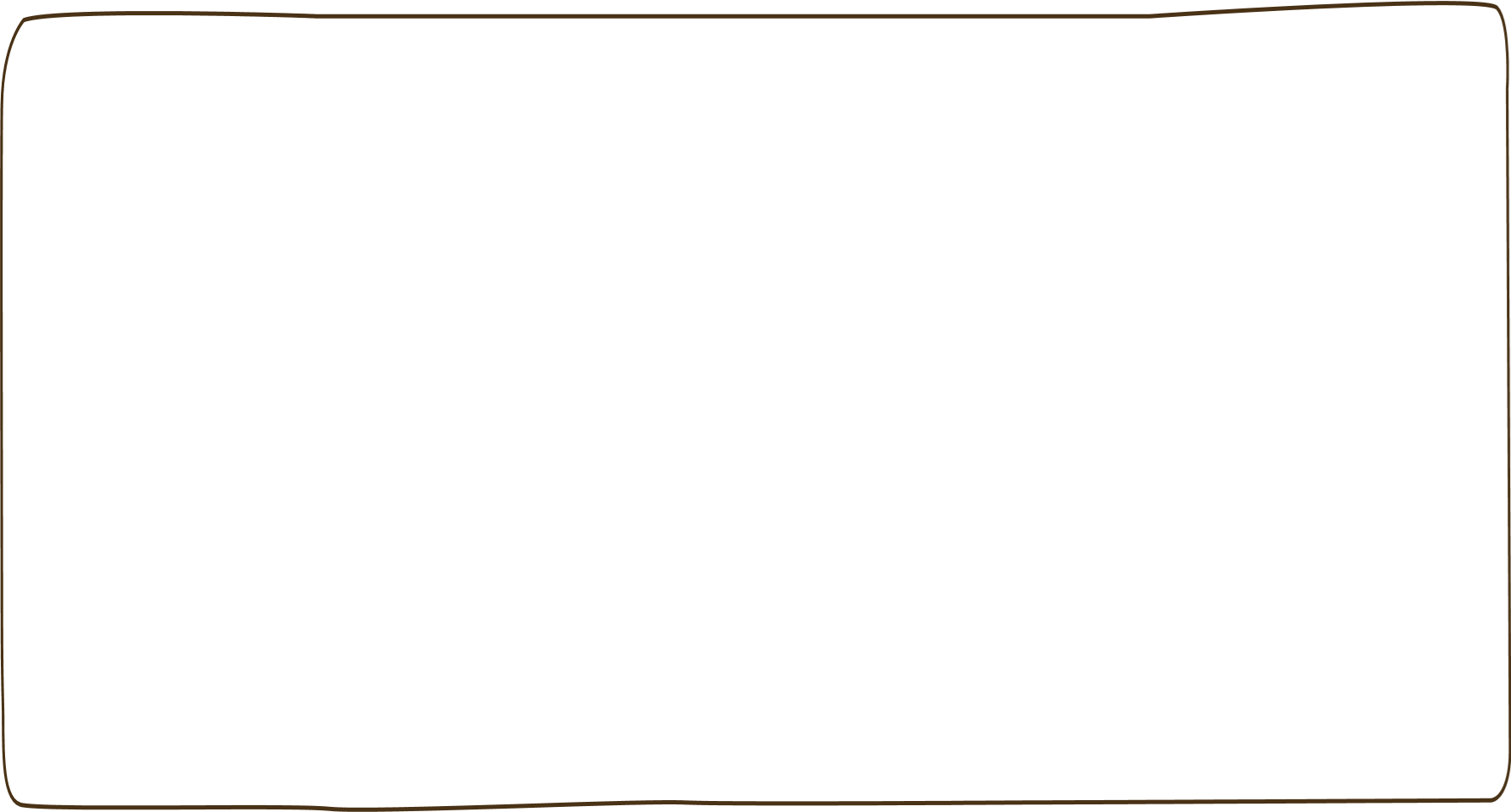 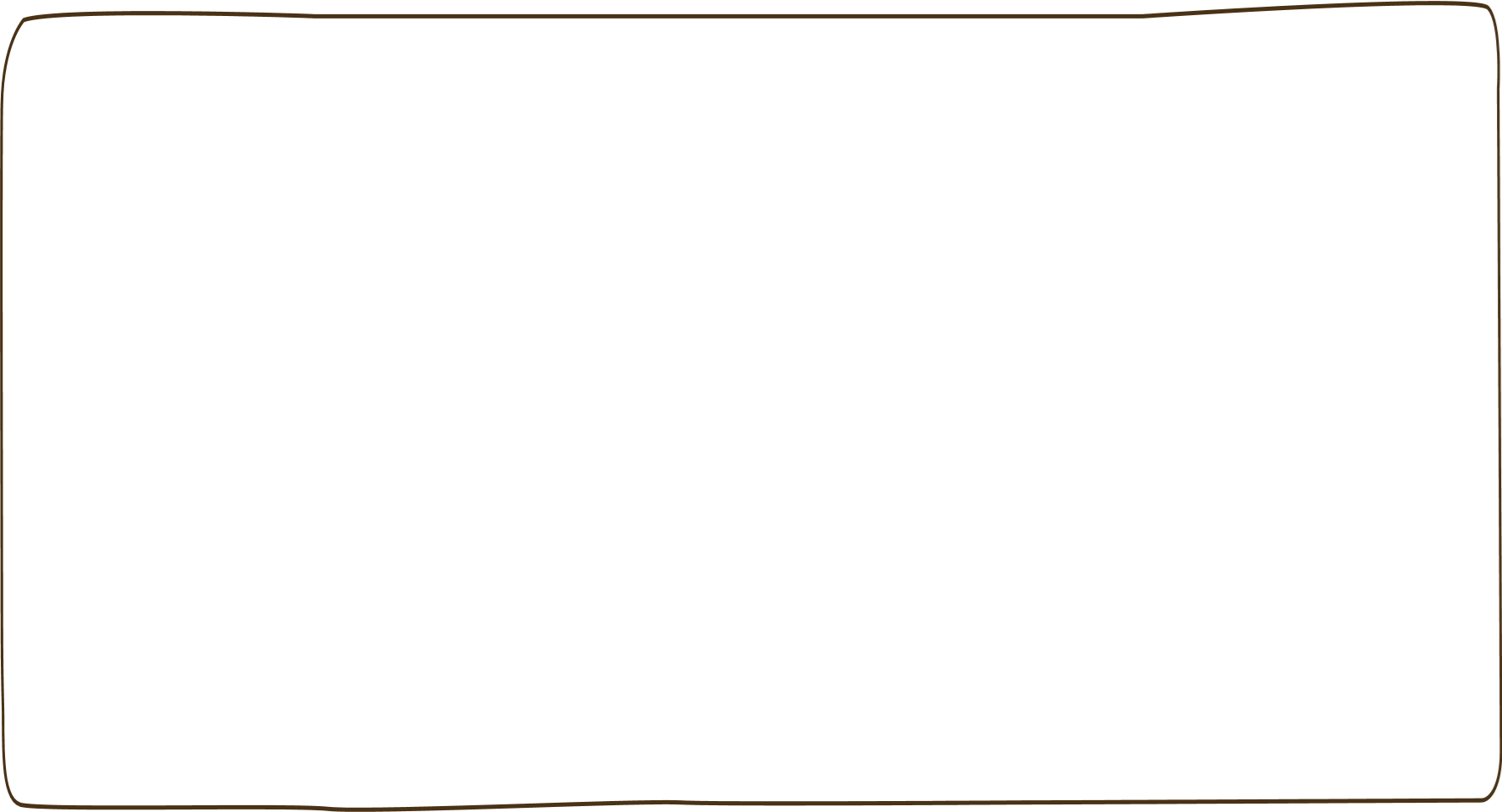 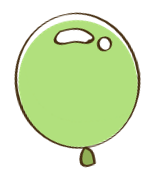 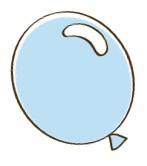 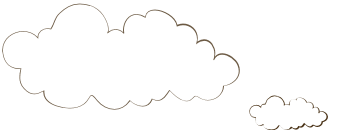 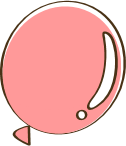 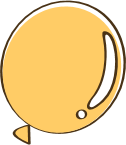 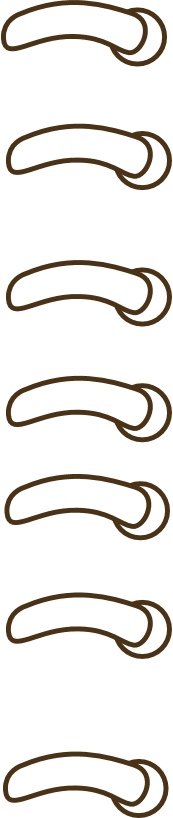 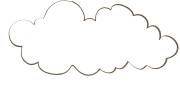 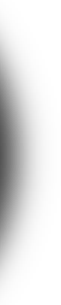 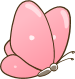 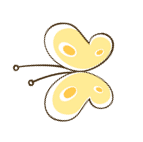 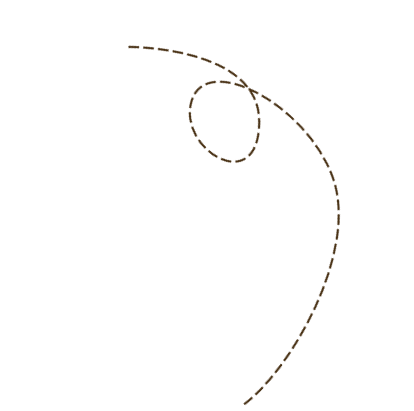 Khởi động
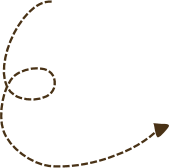 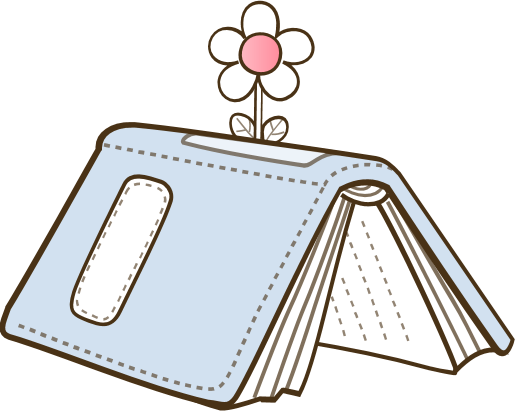 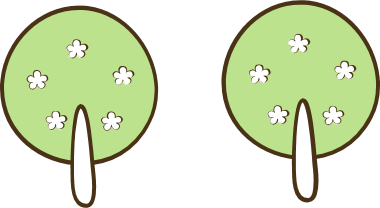 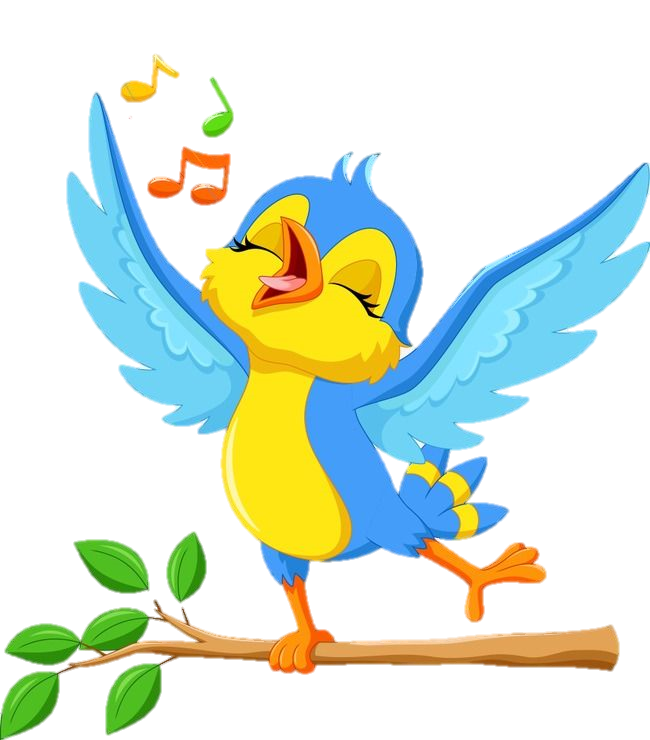 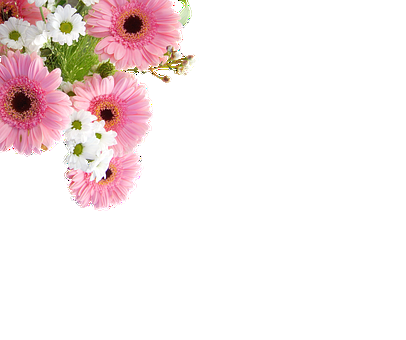 CÙNG HÁT NÀO BẠN ƠI
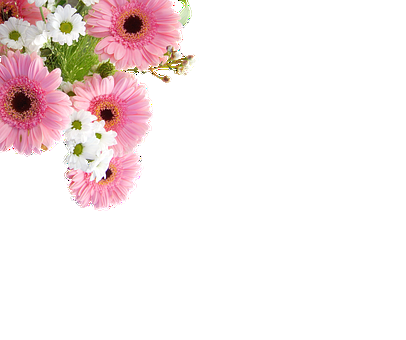 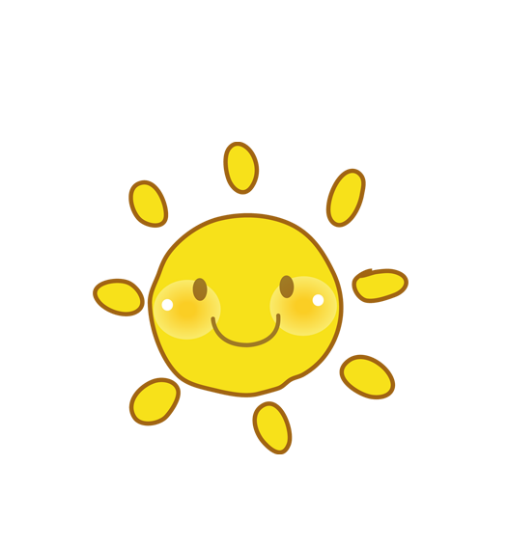 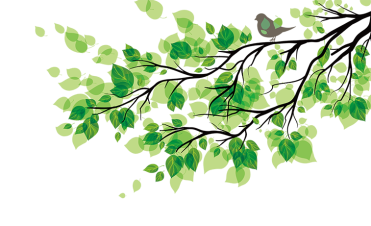 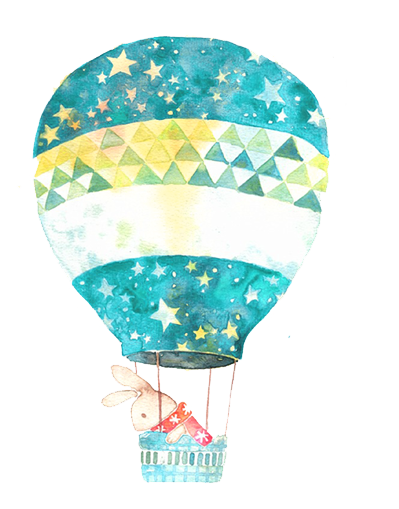 To¸n
Bài 42: Điểm- đoạn thẳng.
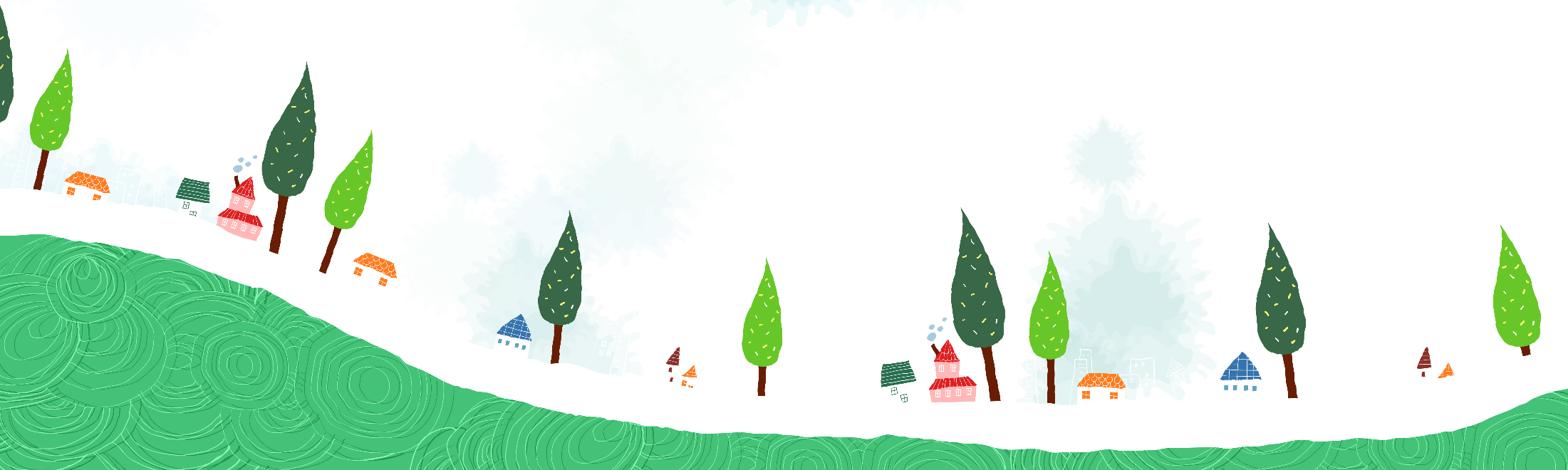 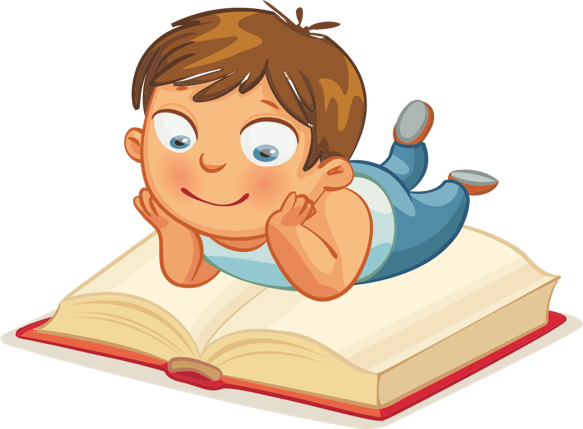 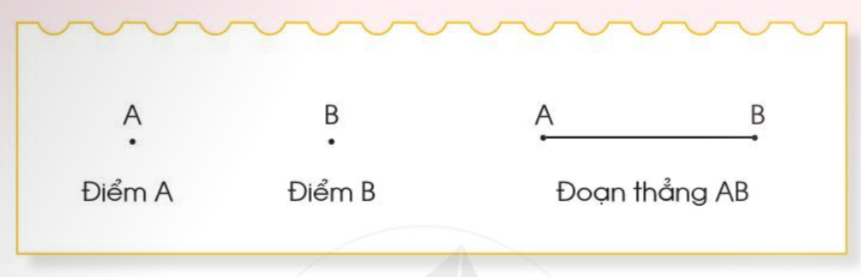 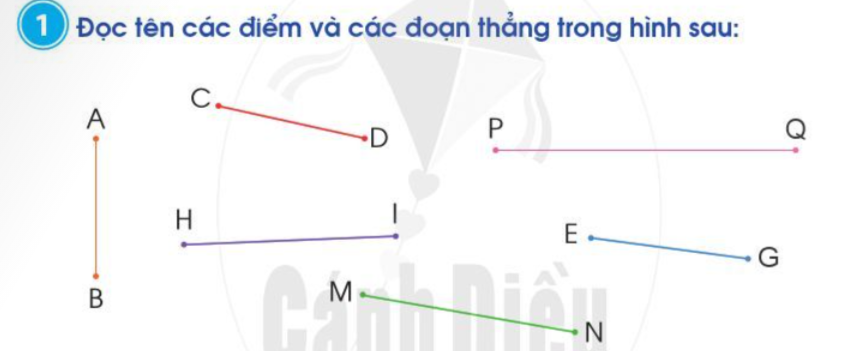 a. Trên hình vẽ có 6 điểm: A, B, C, D, H, I, P, Q, E, G, M ,N.
b. Có các đoạn thẳng là: AB, CD, HI, PQ,EG,MN.
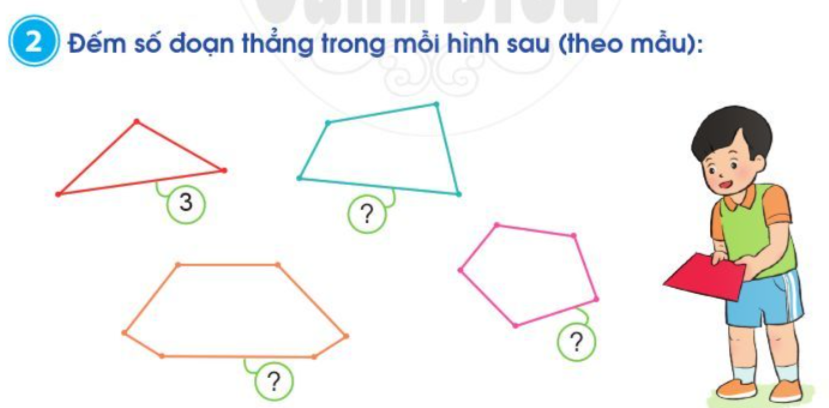 4
5
6
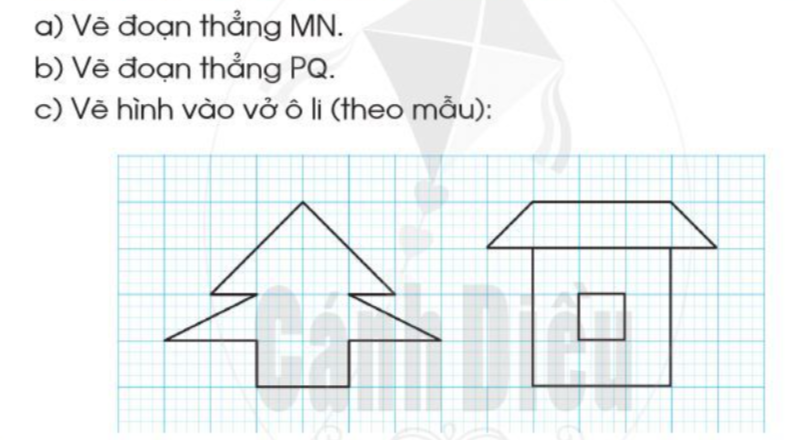 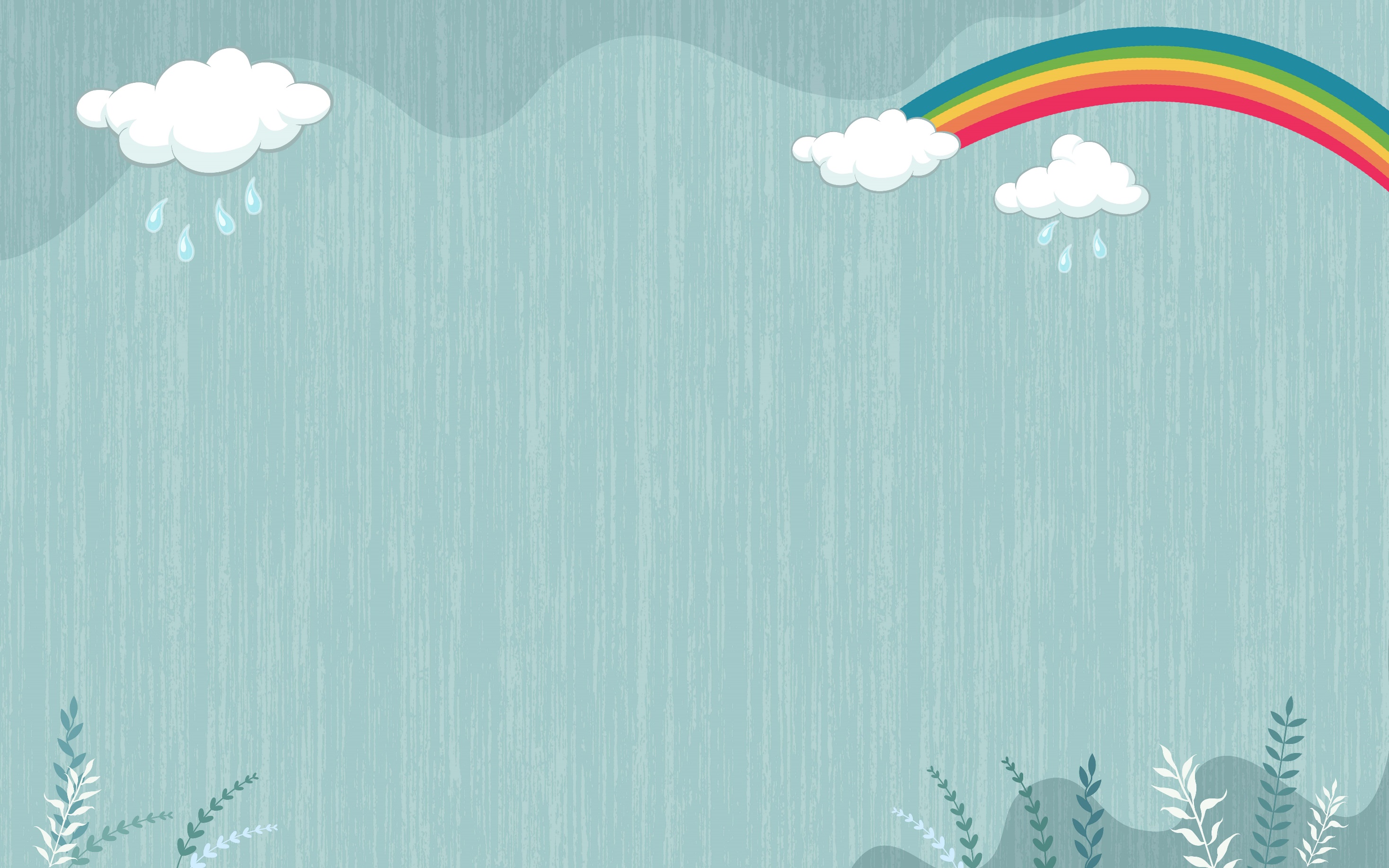 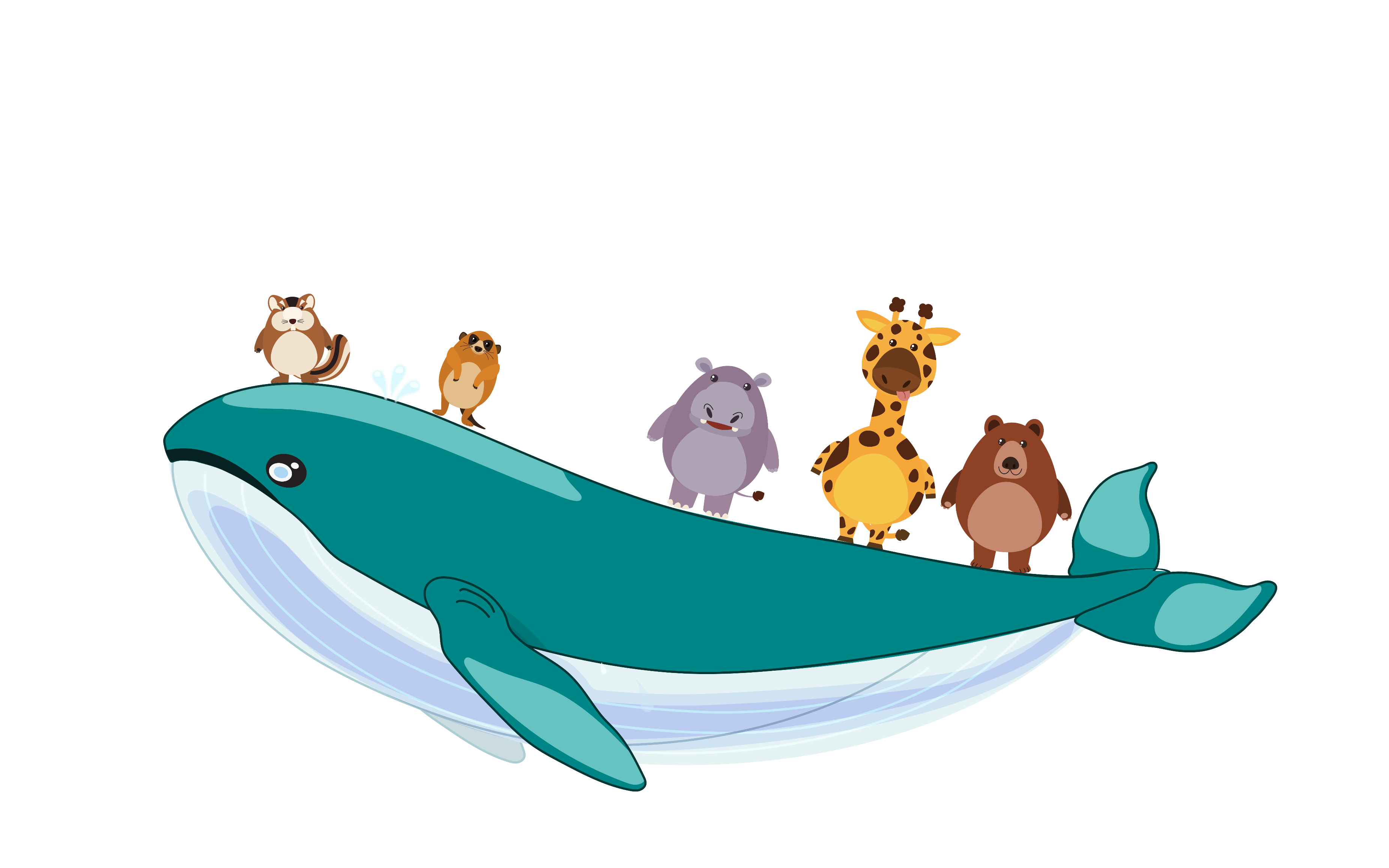 HẸN GẶP LẠI